საავტომობილო გზების მშენებლობა
აკაკი წერეთლის სახელმწიფო უნივერსიტეტი
დაშვების წინაპირობა:
საბაზო განათლება
მინიმალური ასაკი 18 წელი.

დასაქმების სფერო და შესაძლებლობები
,,საავტომობილო გზების მშენებლობის“ პროგრამის გავლის შემდეგ პირს შეუძლია დასაქმდეს ნებისმიერ სახელმწიფო ან კერძო ორგანიზაციაში, რომელთა  საქმიანობაც  დაკავშირებული იქნება გზების მშენებლობასთან, რეაბილიტაციასა  და ექსპლუატაციასთან.
საავტომობილო გზების მშენებლობა
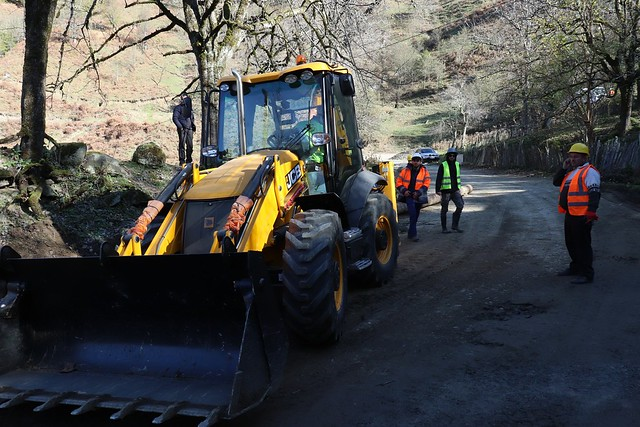 საავტომობილო გზების მშენებლობა
სწავლის შედეგები
საავტომობილო გზების მშენებლობა